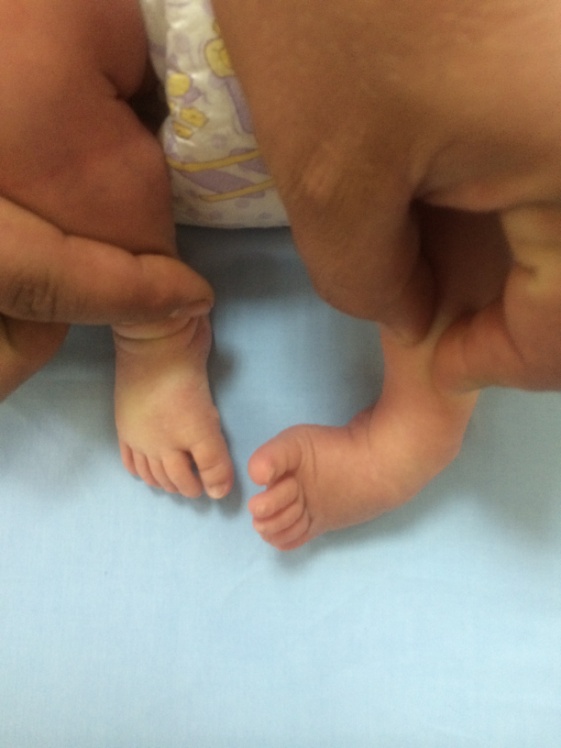 SOL PEV ERKEK 15 GÜNLÜKPONSETI TEDAVİSİ
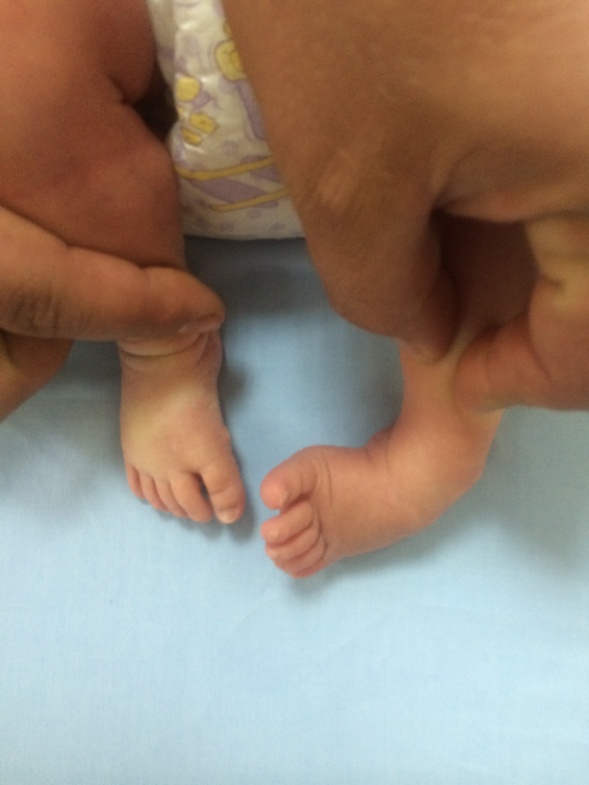 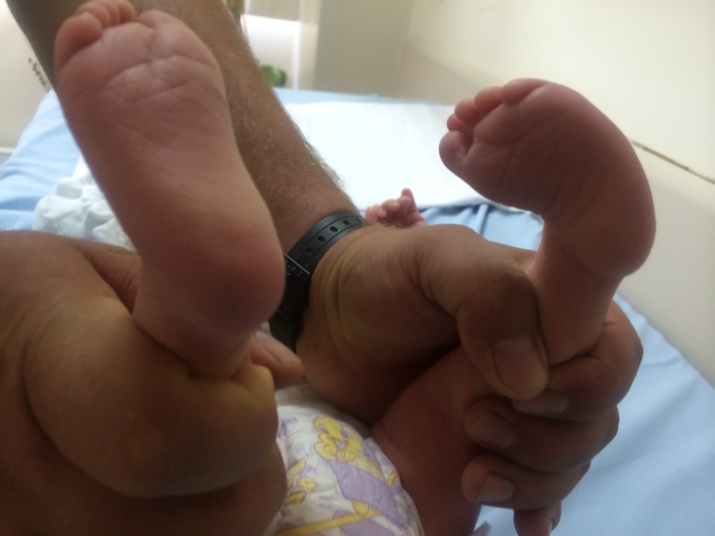 2 YAŞ 4 AY
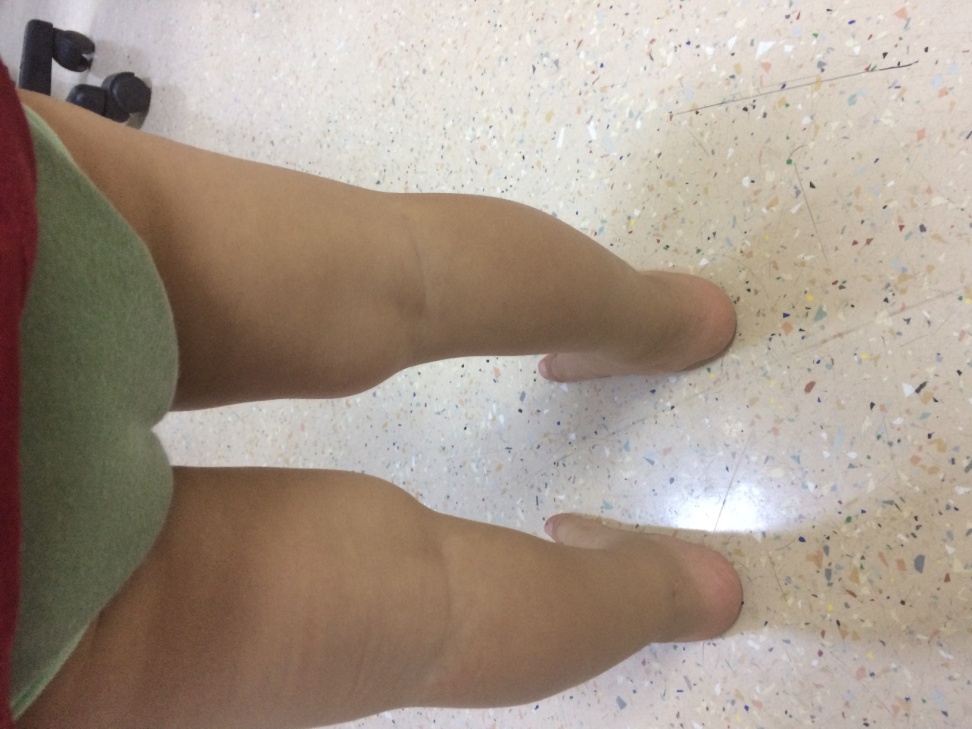